REHBERLİKDE PSİKOLOJİK DANIŞMA KURAMLARI
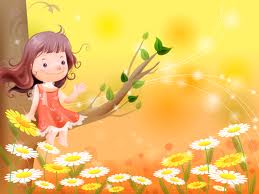 Psikanalitik yaklaşım
Varoluşcu yaklaşım
Davranışcı yaklaşım
Akılcı duygusal yaklaşım
Eklektik yaklaşım
Hümanist yaklaşım
Gestalt Terapi
Gerçeklik terapisi
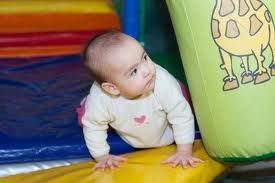 Psikanalitik Yaklaşım
Temsilcileri: Freud,Adler,Jung
Psikolojik danışmanın amacı:
    Danışanın egosu aracılığı ile id ile süperego arasındaki uzlaşmayı sağlamasına yardımcı olmaktır.
    Hipnoz,serbest çağrışım,rüya analizi çalışmaları ile bireyin içgörü kazanması sağlanır.
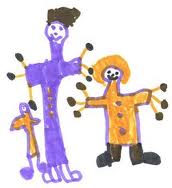 Varoluşcu Yaklaşım
Temsilcileri:Frankl,May,Rank,Yalom
  Psikolojik Danışmanın Amacı:
   Danışanın,kendisi için yeniden sorumluluklar kabul edebilme düzeyine erişmesine,varoluşunu yeniden yaşayarak tüm kapasitelerini değerlendirebilecek düzeye erişmesine yardımcı olmaktır.
   Psikolojik danışma sürecinde bugün üzerinde durularak,danışanın farkındalık kazanması sağlanır.
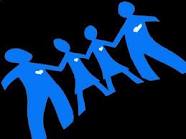 Davranışcı Yaklaşım
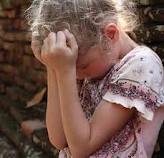 Temsilcileri:Skinner,Watson,Pavlov,Lazarus,Bandura
Psikolojik Danışmanın amacı:
Danışanın istenmeyen davranışlarını ortadan kaldırmave istendik davranışları kazanmasına yardımcı olmaktır.
Sistematik duyarsızlaştırma,zıt tepki yöntemi,pekiştirme tedavileri,model alma yöntemi,atılganlık eğitimi,biyolojik geri bildirim tekniği kullanılır.
Akılcı Duygusal Yaklaşım
Temsilcisi:Ellis
Psikolojik Danışmanın Amacı:
Danışanın akılcı olmayan düşüncelerini akılcı düşüncelerle değiştirmektir.
Danışana ev ödevleri verilir,alıştırmalar yaptırılır,danışanın nasıl hareket edeceği belirlenir,öğretici tekniklere başvurulur.
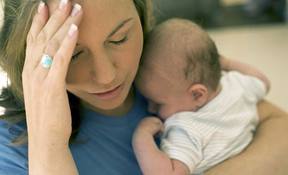 Eklektik Yaklaşım
Bu yaklaşım,tek başına bir kuram değildir.Belli bir görüşe sahip olmaksızın çeşitli görüşlerden yararlanarak,danışmanların kendilerine özgü geliştirdikleri psikolojik danışma yaklaşımıdır.
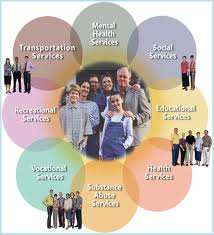 Hümanist yaklaşım
Temsilcisi:Rogers
Psikolojik Danışmanın Amacı:
Danışanın kendini yönetmesi,kendini gerçekleştirdanışana farkmesi için yardım etmektir.
Danışan ve danışman arasında kurulan ilişkinin niteliği önemlidir.Empati,koşulsuz kabul,olumlu saygı,içtenlik ,sıcaklık gibi terapötik beceriler danışana fark ettirilmelidir.
Gestalt Terapi
Temsilcileri:Perls,Koffka,Köhler,Werheimer
Psikolojik Danışmanın Amacı:
İnsanda iyi ve kötü huy şeklinde iki aşırı ucun bütünleştirilerek,dengenin sağlanmasına yardım etmektir.
Rüya analizi,diyalog tekniği,tersine çevirme,sorumluluğu kabul etme teknikleri kullanılır.
Gerçeklik Terapisi
Temsilcisi :Glasser
Psikolojik Danışmanın Amacı:
Danışanın kimlik kazanmasında başarılı olabilmesi için daha gerçekçi ve daha sorumlu olmasını sağlayacak şekilde eğitim vermektir.
Sorumluluk eğitimi,ev ödevleri,ana odaklanma,davranışı değerlendirme yöntemlerine başvurulur.
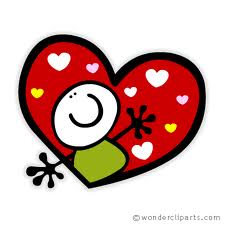 Meslek Seçimi/Gelişimi Kuramları
Özellik Faktör Kuramı
Parsons modeline dayanır.
Temel Özellikleri:
-Her birey,kendine özgü özelliklere sahiptir.
-Her meslek grubu diğerlerinden ayrı bir yapı gösterir.
-Meslek seçimi oldukça yalın bir süreçdir. Hedef,bireyin kendine uygun mesleği seçmesidir.
-Bireyin nitelikleri ile,mesleğin nitelikleri birbirine ne kadar yakın ise bireyin mesleki başarısı o kadar yüksek olur.
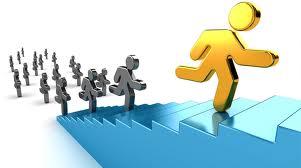 Holland’ın Tipoloji Kuramı
Holland,6 kişilik tipi ve buna uygun 6 tür mesleki çevre tanımlamıştır.
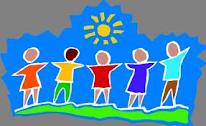 Psikanalitik Kuramlar
Psikanalistlere göre,meslek bilinçdışı gereksinimleri doyurma yoludur.
Meslek seçimi,zevk ve gerçeklik ilkelerine göre yapılan bir davranıştır.
Roe’nun Gereksinim Kuramı
Bireyin mesleki gelişimi,çocukluk yıllarındaki ilgileri ve bunların temelinde yatan,gereksinimlerin nasıl karşılandığına bağlıdır.
     Yaşamın ilk yıllarındaki doyum ve hayal kırıklıkları bir alana yönelmede etkili olmaktadır.
Gınzberg ve arkadaşlarının Gelişim Kuramı
Bu kuram,meslek seçiminin,çocukluktan ergenliğe,yetişkinliğe uzanan bir gelişim dönemi süreci olduğunu ileri sürmektedir.
  Meslek gelişim süreci; 
  Hayal dönemi,deneme dönemi,gerçeklik dönemi olmak üzere üç dönem halinde incelenir.